1
U.S. Procurement:An Update from a Battered AmericaStockholm Procurement Conference Upphandlingskonferensen
Professor Christopher Yukins
George Washington University Law School

October 24, 2019
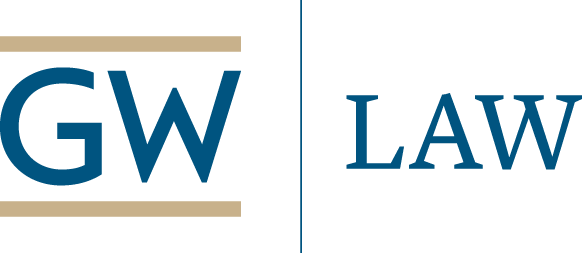 For today
Trump Protectionism
All Predictable -- Really?
Electronic Marketplaces
A Huge Step -- Too Far?
Upcoming symposium– March 16, 2020 – King’s College London -- post-award disputes
REadingS
3
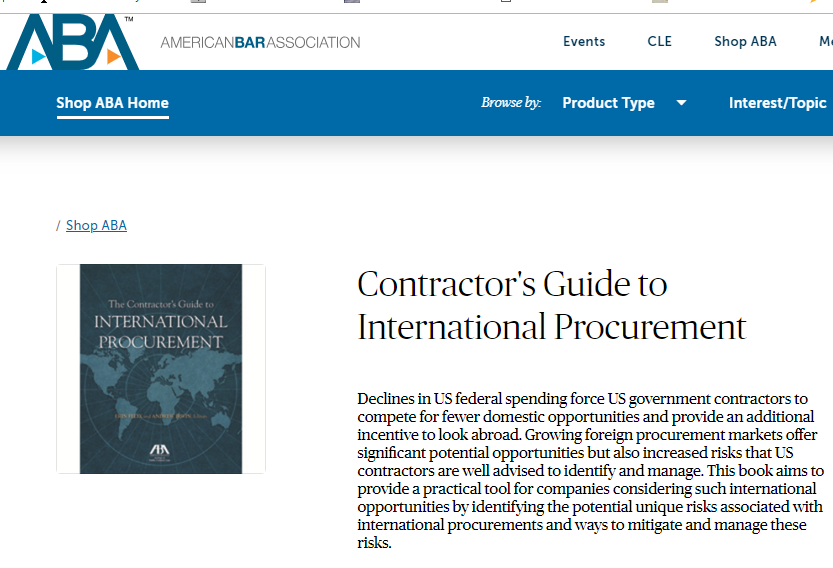 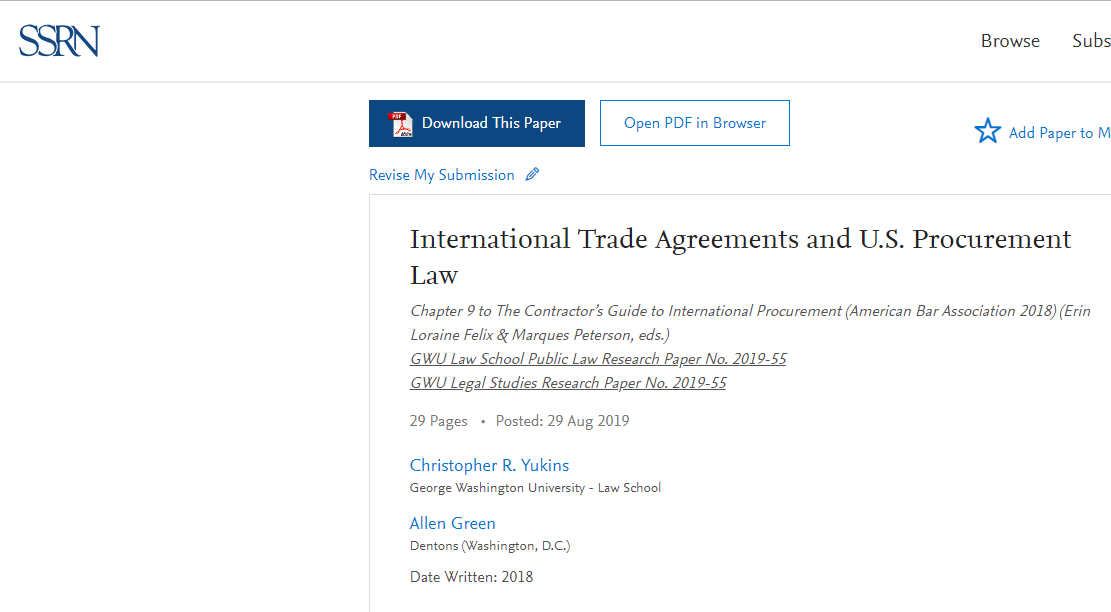 4
https://papers.ssrn.com/sol3/papers.cfm?abstract_id=3443244
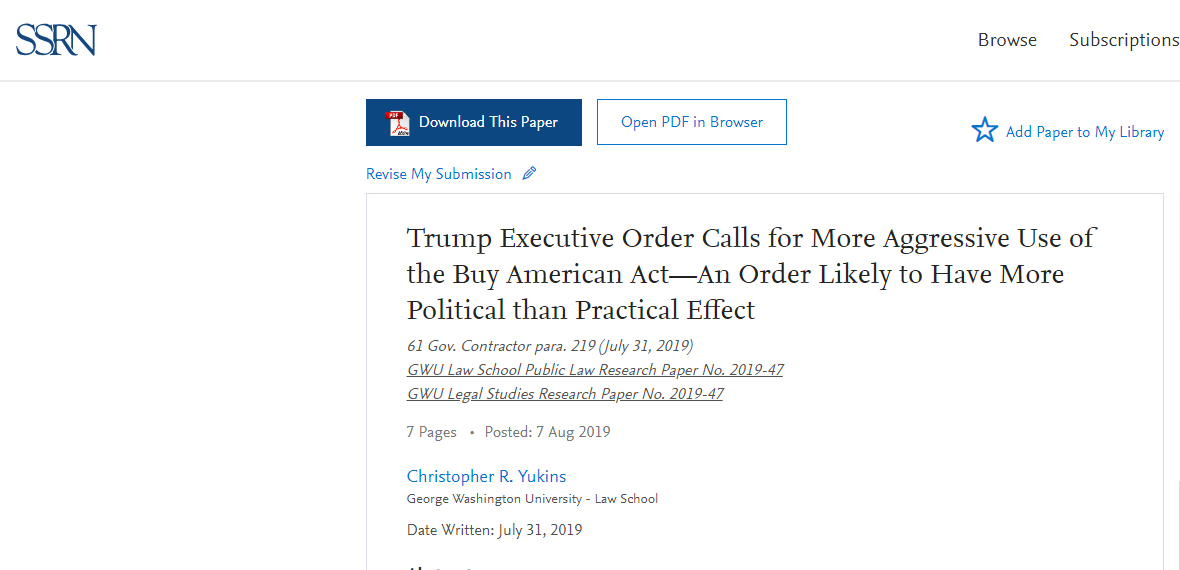 https://papers.ssrn.com/sol3/papers.cfm?abstract_id=3432377
5
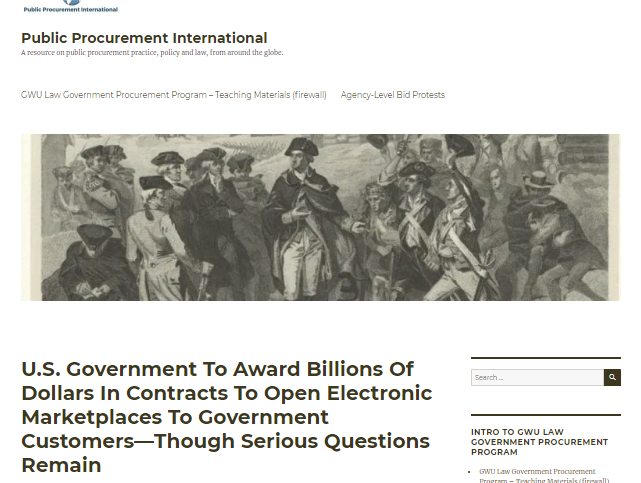 https://publicprocurementinternational.com/2019/10/21/us-government-to-award-billions-of-dollars-in-contracts-to-open-electronic-marketplaces/
6
Key concepts
7
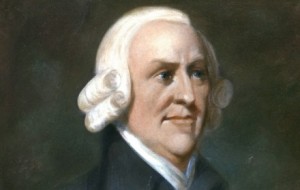 “It is the maxim of every prudent master of a family, never to attempt to make at home what it will cost him more to make than to buy. . . . If a foreign country can supply  us with a commodity cheaper than we ourselves can make it, better buy it of them with some part of the produce of our own industry, employed in a way in which we have some advantage.
Adam Smith, An Inquiry into the Nature and Causes of the Wealth of Nations  (1776)
8
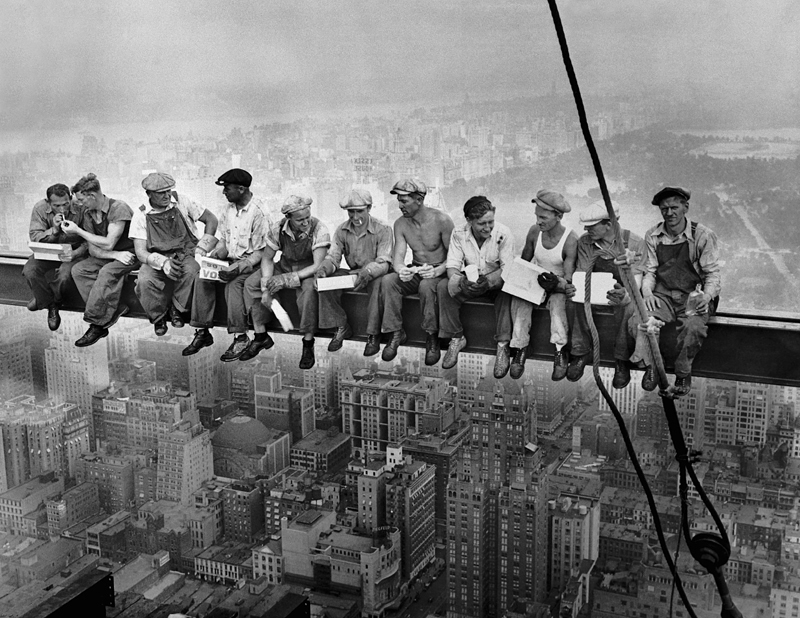 What Is Goal of Protectionism?
Protect Jobs
Industrial policy
Ensure security of supply
9
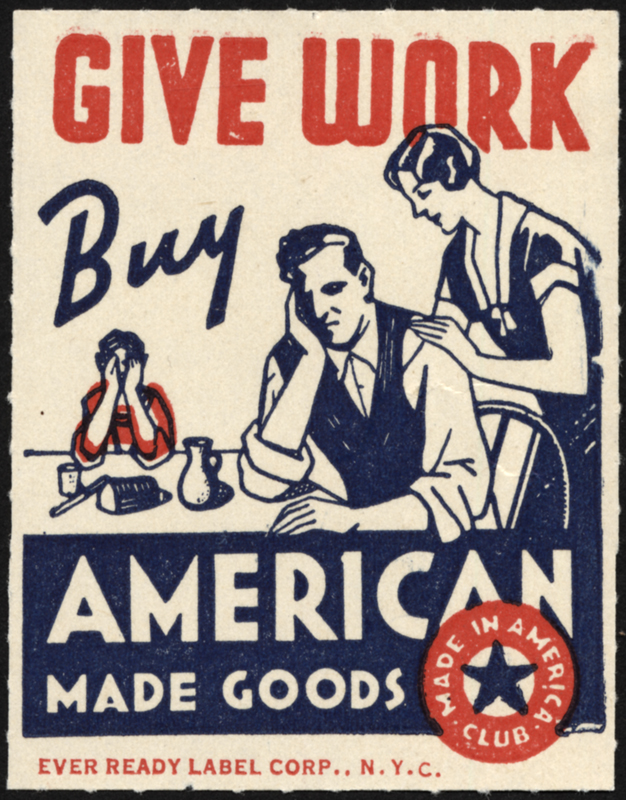 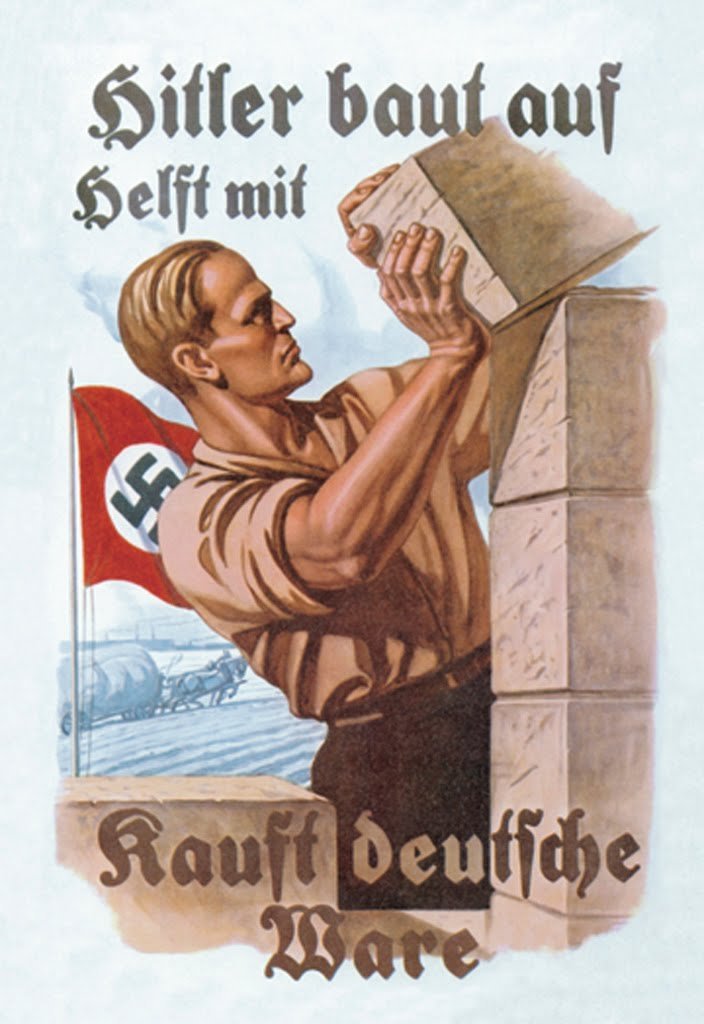 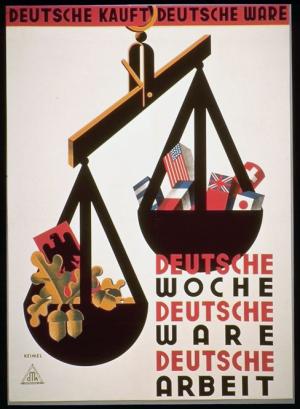 Prewar Protectionism
10
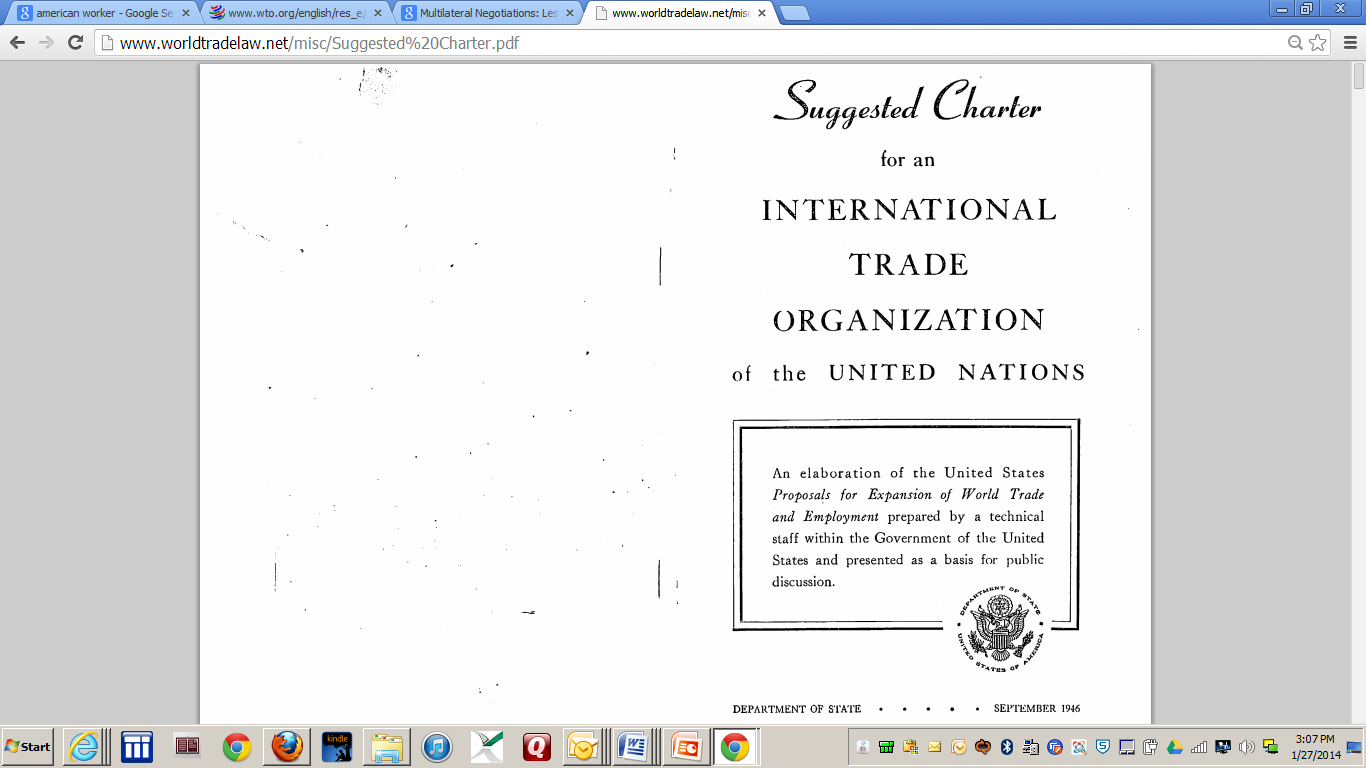 United States’ suggested charter for predecessor to World Trade Organization (1946)
[Speaker Notes: http://www.worldtradelaw.net/misc/Suggested%20Charter.pdf]
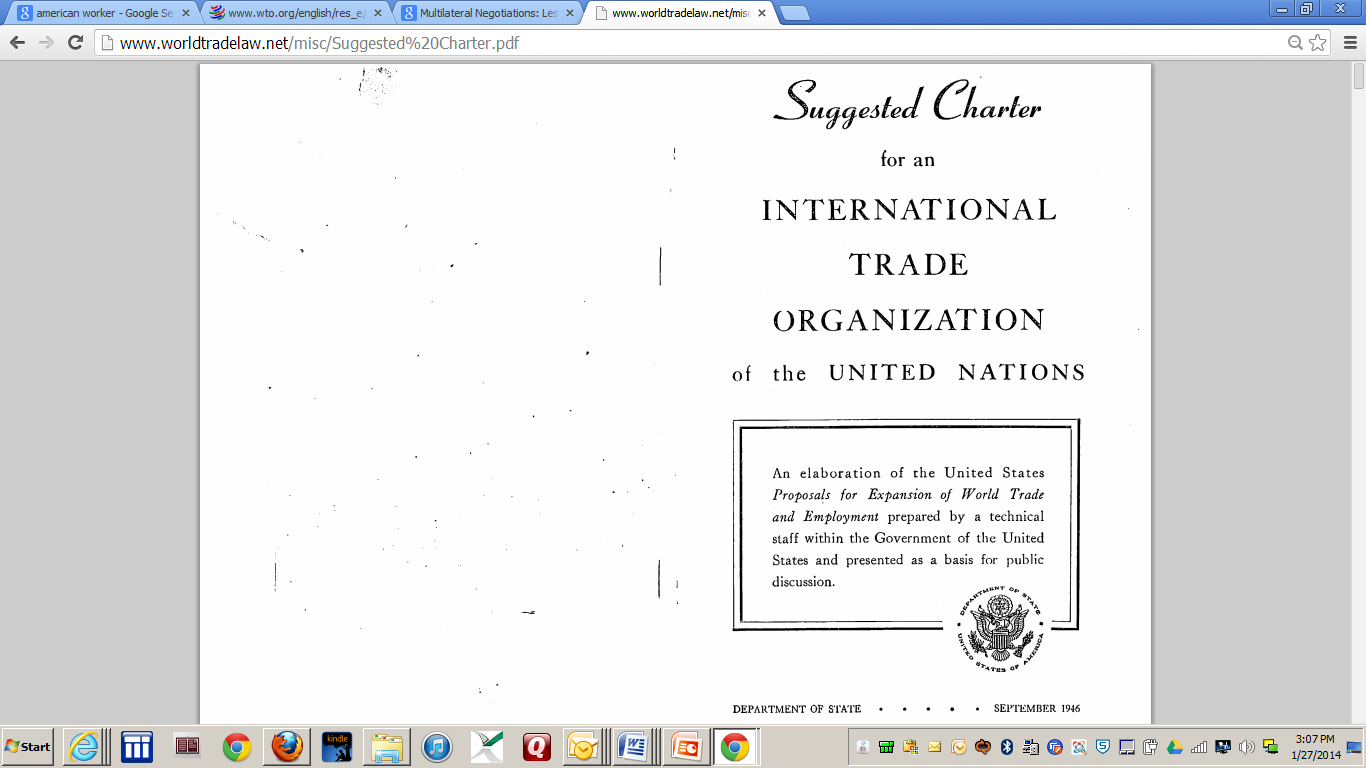 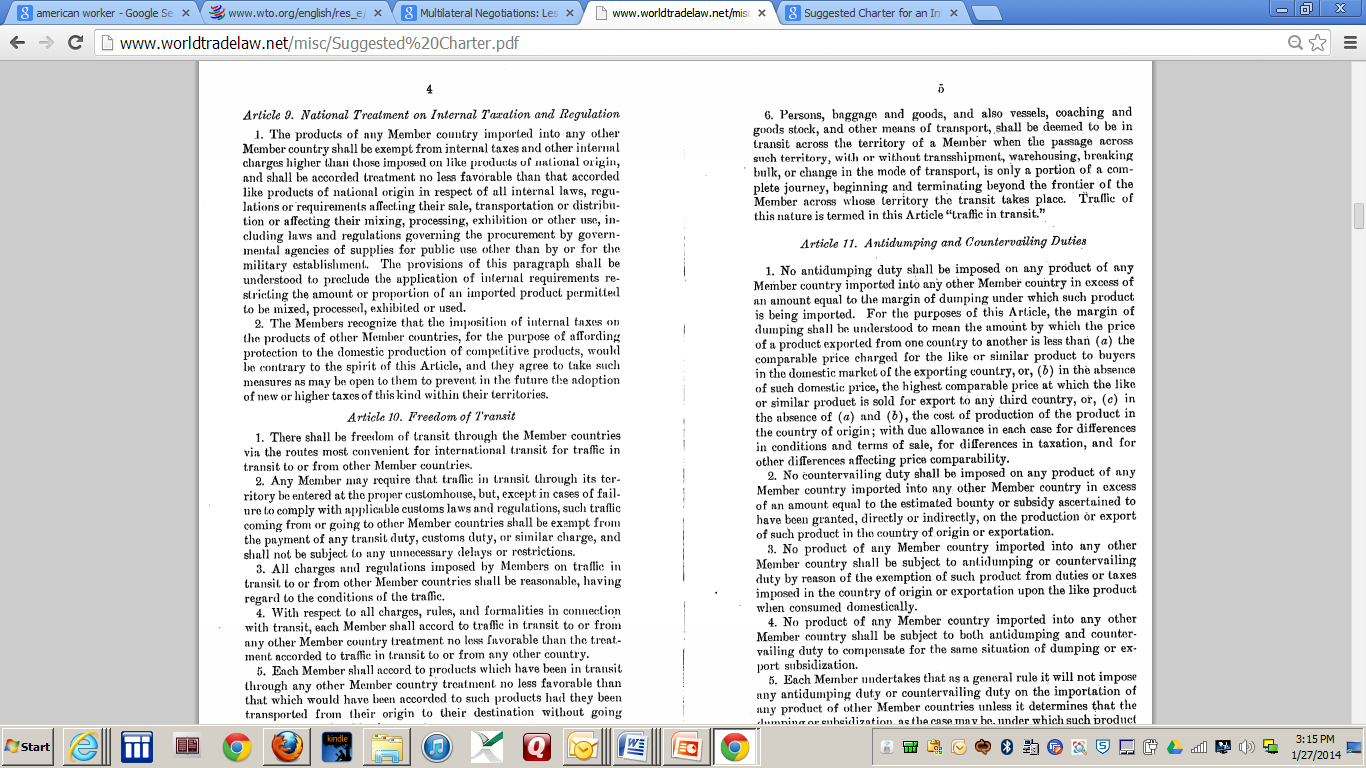 12
[Speaker Notes: http://www.worldtradelaw.net/misc/Suggested%20Charter.pdf

WTO on non-discrimination (Most Favored Nation) versus national treatment - http://www.wto.org/english/thewto_e/whatis_e/tif_e/fact2_e.htm

Textbook, Sec. 2:27:

One core provision of the GATT is Article I which makes a general commitment to the long standing practice of “most favored nation treatment” (“MFN”).1 Article I requires each Contracting Party to accord unconditional MFN status to all other Contracting Parties. Thus, any privilege granted by any Contracting Party to any product imported from any other country must also be “immediately and unconditionally” granted to any “like product” imported from any Contracting Parties.2
Another core provision of GATT is Article III. Article III incorporates the practice of according “national treatment” to imported goods by providing, with specifically enumerated exceptions, that the products of one Contracting State shall be treated in the same manner regarding taxation and regulation as domestic goods. As such, under Article III, products of the exporting GATT Contracting State must be treated no less favorably than domestic products of the importing Contracting State under its laws and regulations concerning sale, internal resale, purchase, transportation and use.3 In addition to the Articles above, the GATT also prohibits the use of certain kinds of quantitative restrictions. For example, Article XI generally, but not completely, prohibits the use of other “prohibitions or restrictions” on imports from Contracting Parties.4]
U.S. Trade Agreements  Act:  A “Walled Garden”
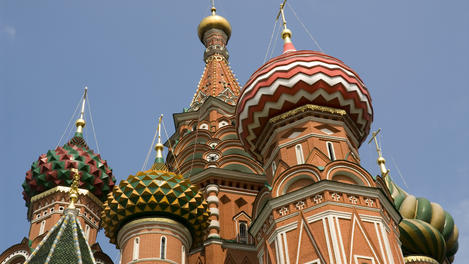 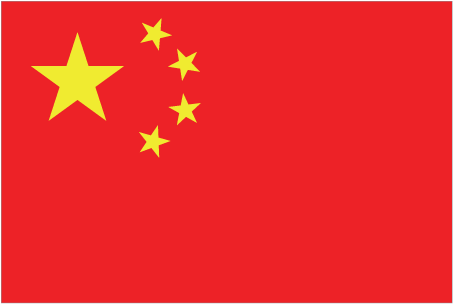 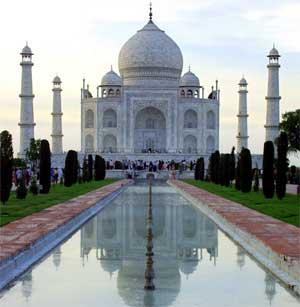 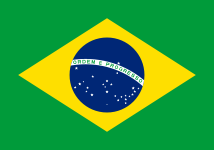 13
U.S. Domestic Preference Law:  Supplies
14
Reciprocal Defense Procurement Agreements
15
Defense – Memoranda of Understanding
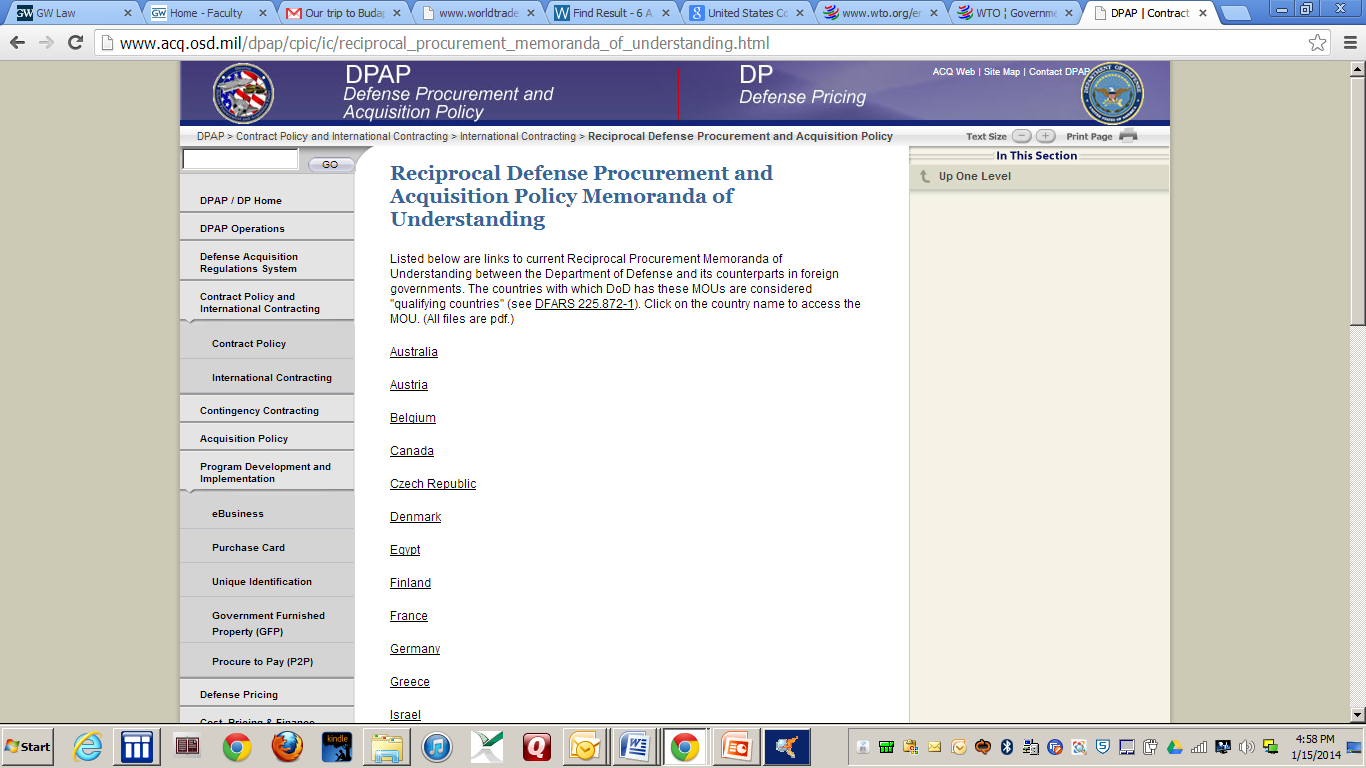 Authority for the defense MOUs rests in the “public interest” exception to the BAA. The agreements serve as a national security benefit, enhance alliance-wide security objectives, and serve as an underpinning for armaments cooperation. – Text § 2:21
16
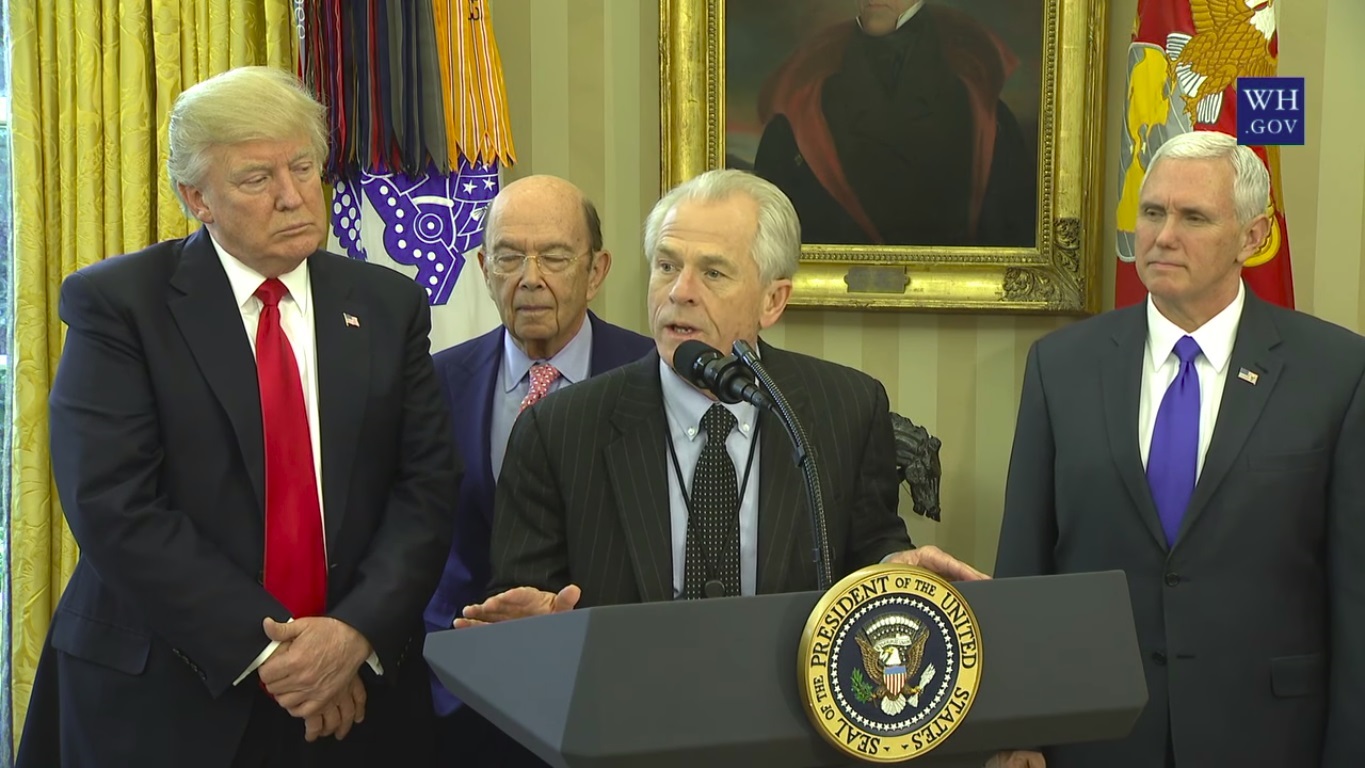 Trump Administration
17
February 2017
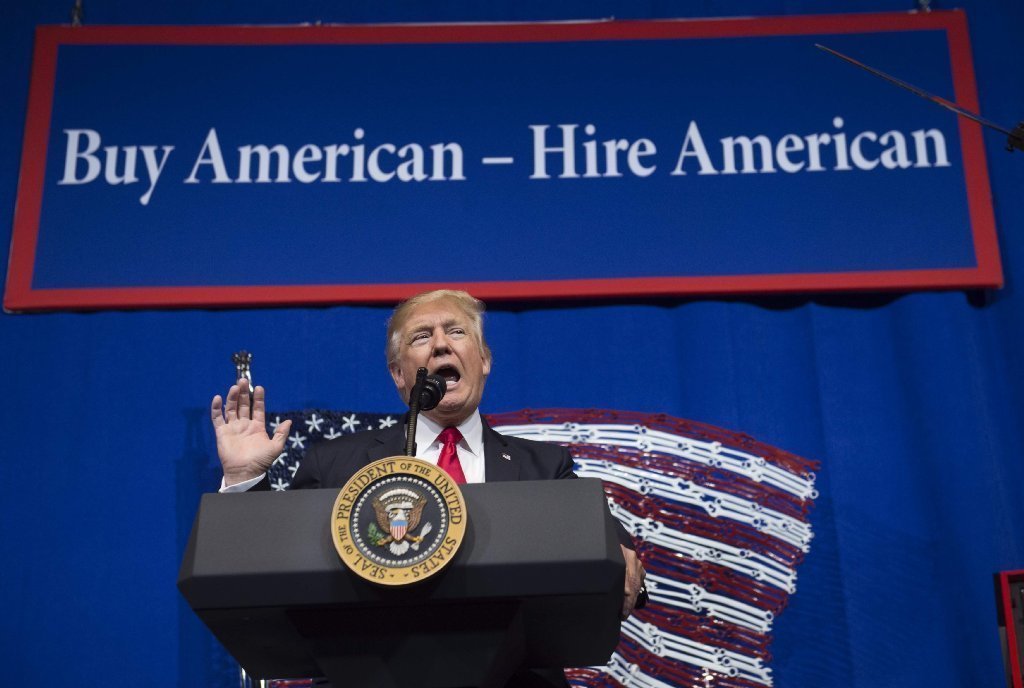 19
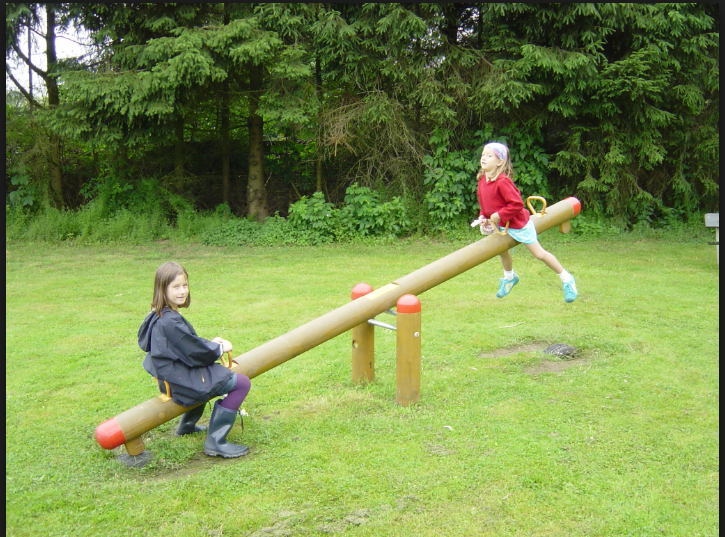 The RECIPROCity CONCEPT
20
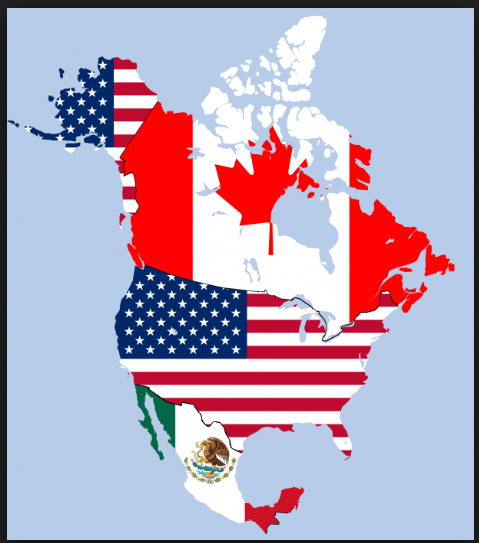 U.S. – Mexico – Canada Agreement (USMCA):
Procurement Chapter
21
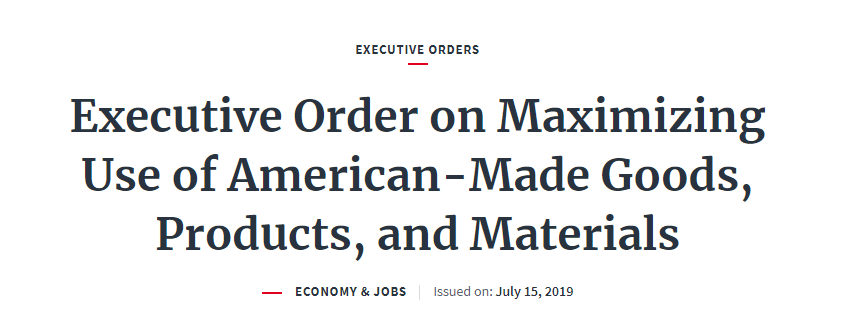 Today
Electronic Marketplaces
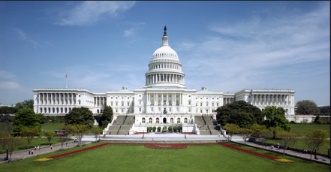 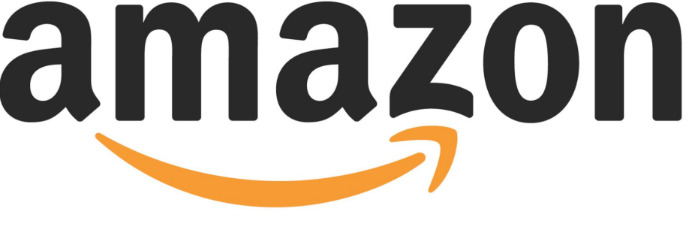 MAJ Abraham Young, USA
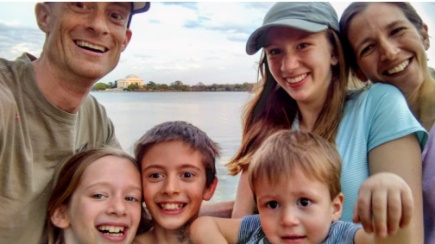 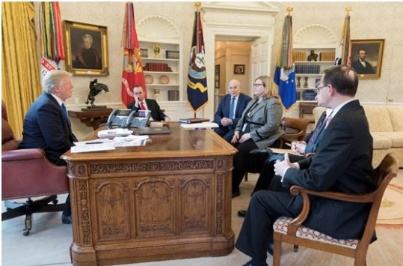 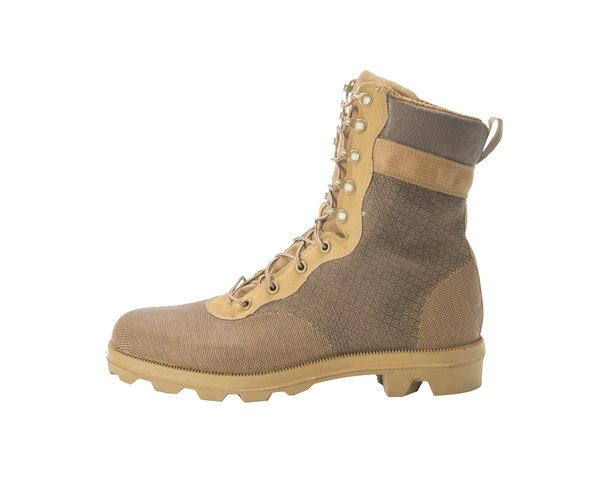 The Players
26
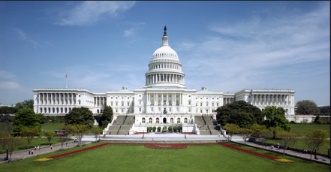 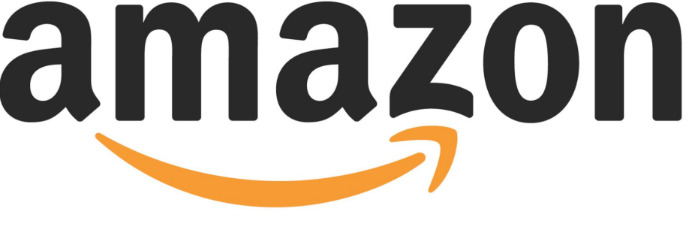 MAJ Abraham Young, USA
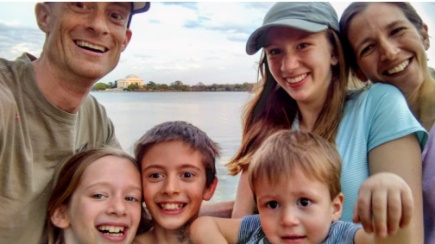 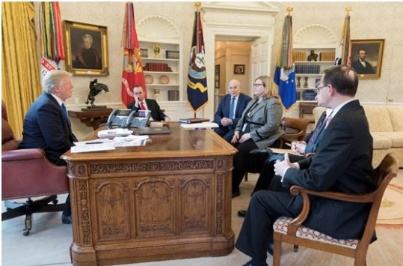 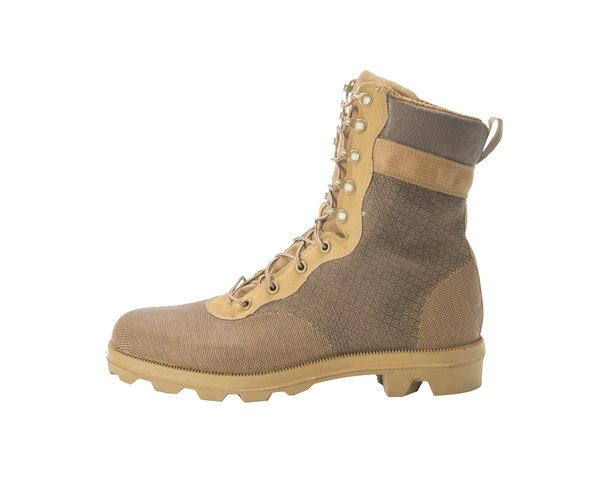 The Problems
Vendor data – bid challenges – transparency –
competition -- socioeconomic goals (including Buy American) – no- standards security review -- fee to GSA – Most Favored Customer pricing
27
King’s college London conference – 16 March 2020
28
29
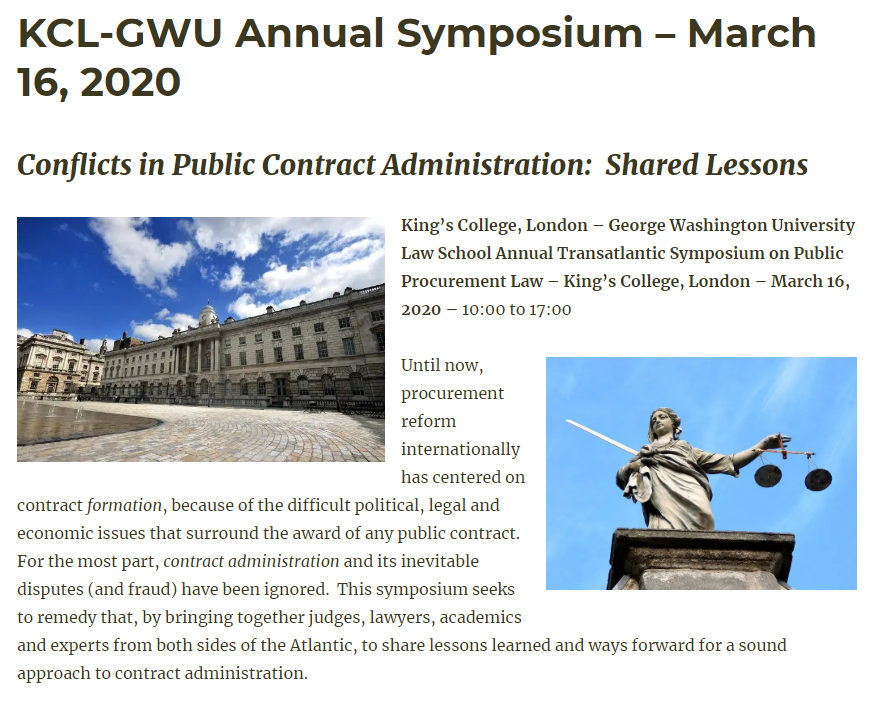 Professor Christopher Yukins
The George Washington University Law School
Washington DC 
cyukins@law.gwu.edu
Tel. +1 202 994 9992 
Mobile +1 703 304 4773